The Lamb Of God
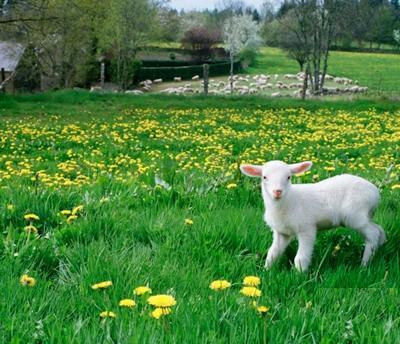 John the Baptizer’s Profession
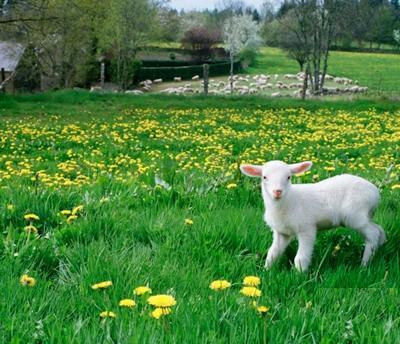 “Behold! The Lamb of God who takes away the sin of the world!”
John 1:29-36
The Lamb Of God
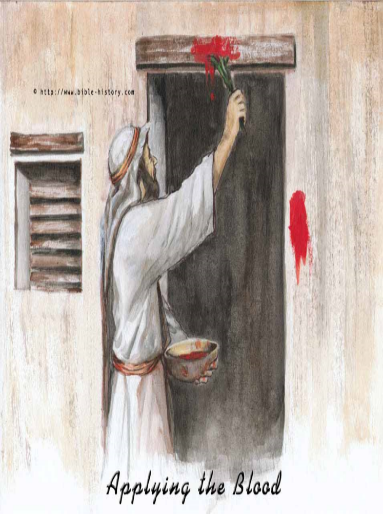 The Passover 
Lamb
Deliverance of the Firstborn From DeathEx 12:1-14, 25-28
The Lamb Of God
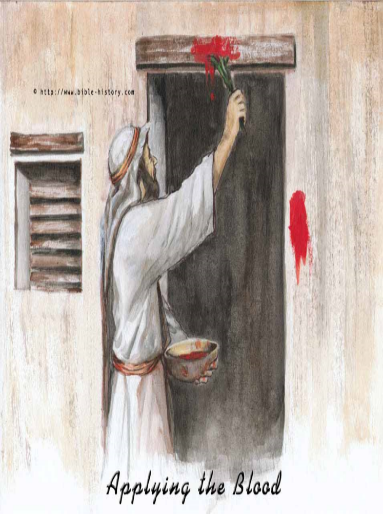 The Passover 
Lamb
I Cor 5:7, Jesus is our Passover
Purge out the leaven…
The Lamb Of God
OT Sin-BearingLambs
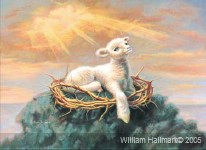 Lamb SacrificeLeviticus 4-5
Increasing value based on who sinned; ruler, people, rich, poor
stench , sounds
The Lamb Of God
The Better Sacrifice
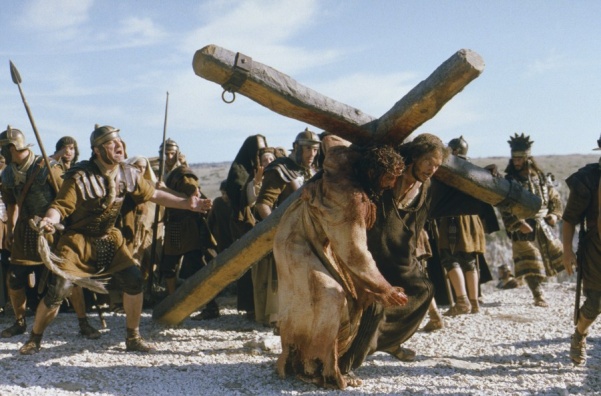 OT Pattern, Heb 10:1-10
Christ is our Sacrifice, Heb 9:6-14
Capable of purging our Conscience
Remission of Sin, Heb 9:22-28
The Lamb Of God
No Substitute For The Lamb
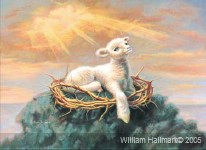 I Pet 1:17-23
The need for Respecting the Value of the Sacrifice
The Lamb Of God
Our Passover Lamb
Our Sin Offering Lamb
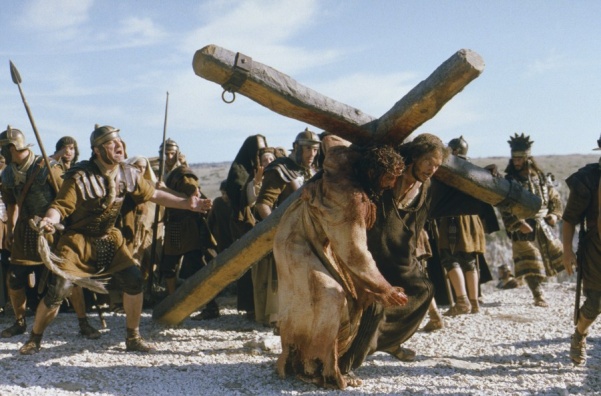 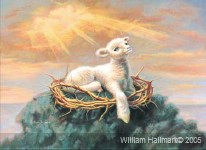 The Lamb Of God
OT Daily Sacrificial Lambs
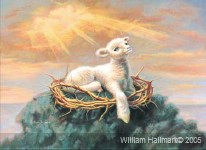 Every Day, Morning & EveningOutside the Tabernacle Exodus 29:38-44